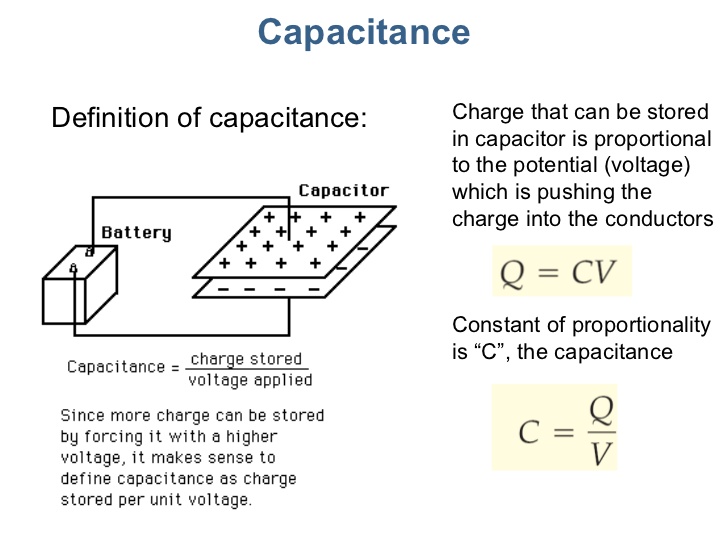 C is measured in the unit Farad ( F )
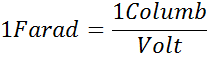 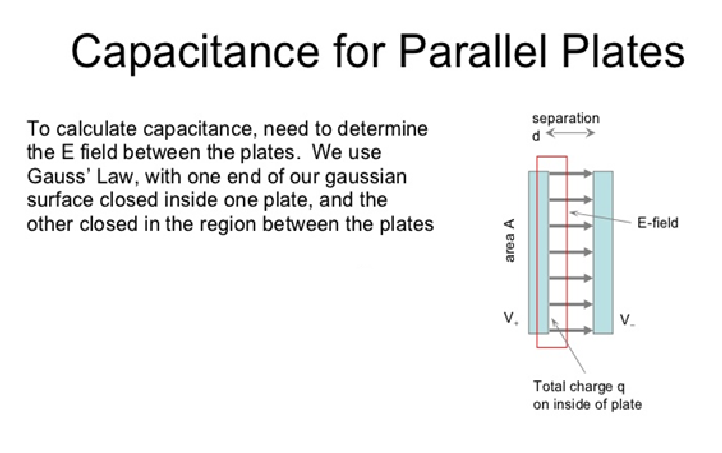 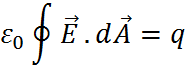 The electric field between two conducting plates is found using Gauss’s Law as follows:
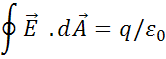 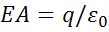 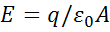 Take the path of integral from the negative plate to the positive one then
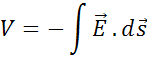 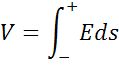 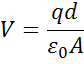 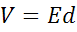 To increase C increase the plates surface area and bring the plates closer.
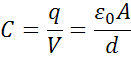 Cylindrical Capacitor
For the Gaussian surface shown, the Electric field is:
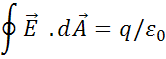 E and dA are in the same direction
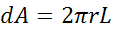 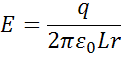 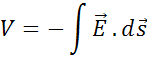 Take the path of integration from b to a then
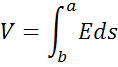 But dr = -ds then
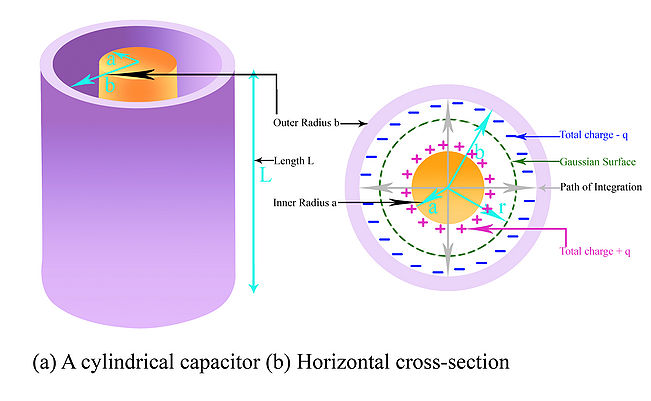 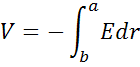 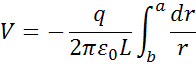 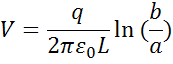 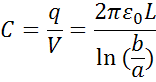 Spherical Capacitor
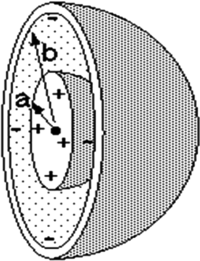 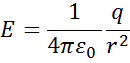 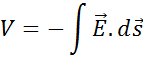 Take the path of integration from b to a then
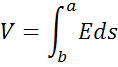 But dr = -ds then
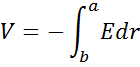 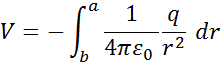 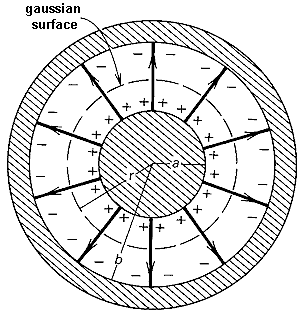 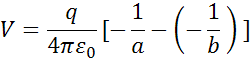 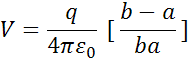 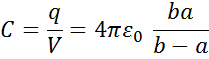 Isolated sphere:
Imagine that the larger sphere has infinite radius
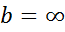 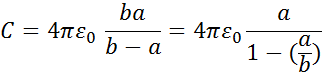 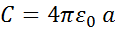 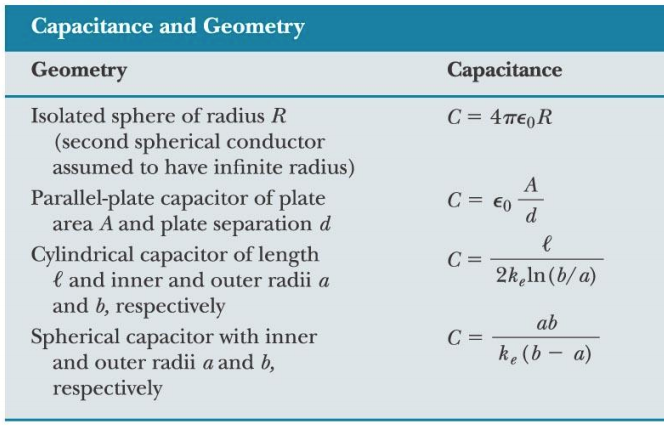 Capacitors in parallel
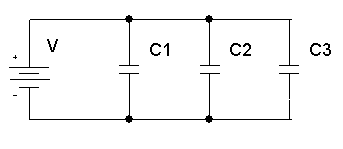 The charge is distributed to the three capacitors so that:
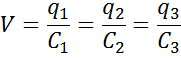 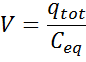 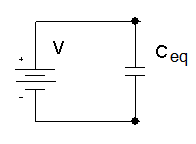 The total charge in the circuit is
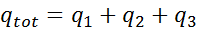 The three capacitors can be replaced with one capacitor
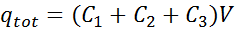 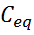 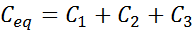 Capacitors in series
The charge is equally distributed between the three capacitors
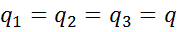 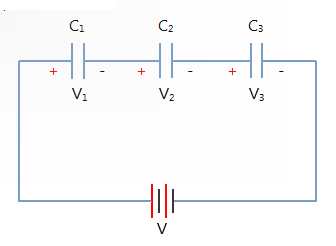 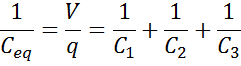 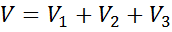 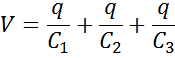 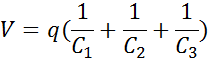 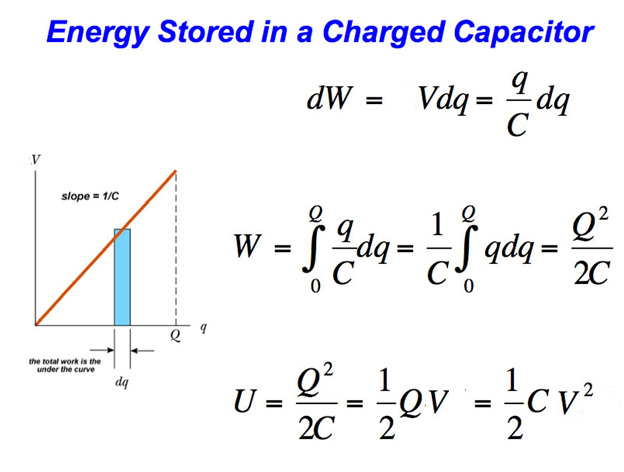 Energy density
For a parallel plates capacitor we define the energy density:
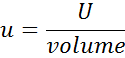 A:the area of the plate.
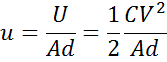 d: the separation between the plates.
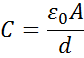 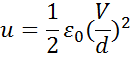 For a uniform electric field
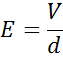 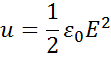 Energy in ununiform Electric field:
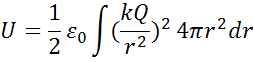 In a ununiform electric field the total energy is the product of the energy density and the volume
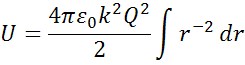 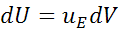 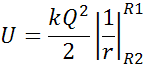 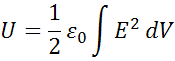 Example:
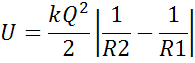 A sphere of radius R1 carries charge Q distributed uniformly over its surface. How much work is needed to compress the sphere to a smaller radius R2?
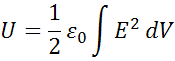 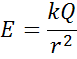 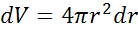 Capacitor with a dielectric
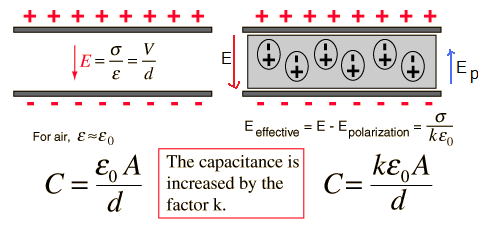 If a dielectric material is placed between the plates of a charged capacitor its molecules become polarized and induce an electric field opposite to the capacitor electric field.
The capacitance of any capacitor regardless of its shape can be presented as:
L is a geometric factor that has the dimensions of length.
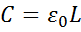 For example for a parallel plates capacitor
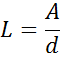 Faraday found that when a dielectric is inserted between the plates of a capacitor the voltage difference between them drops. Then the capacitance must have increased by some factor
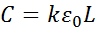 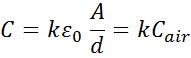 For a parallel plates capacitor
In the presence of dielectric material the electric field for a point charge becomes
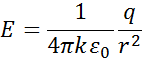 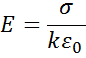 For a conducting plate
Dielectrics and Gauss’ Law
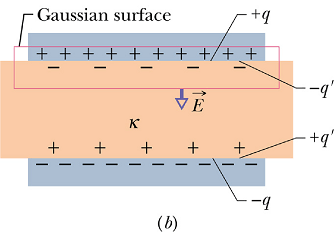 For a conducting plate:
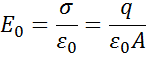 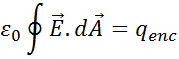 Gauss’ law:
For charged parallel plates with dielectric as shown in the figure:
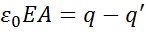 Where
is the negative charge due to the polarization of the dielectric
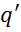 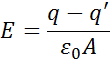 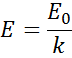 But
Effect of dielectric on the electric field
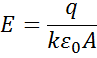 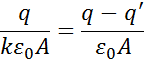 Therefore
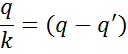 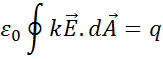 Gauss’ law in the existence of a dielectric. K is kept inside the integral in case k is not constant through the entire area.
Then